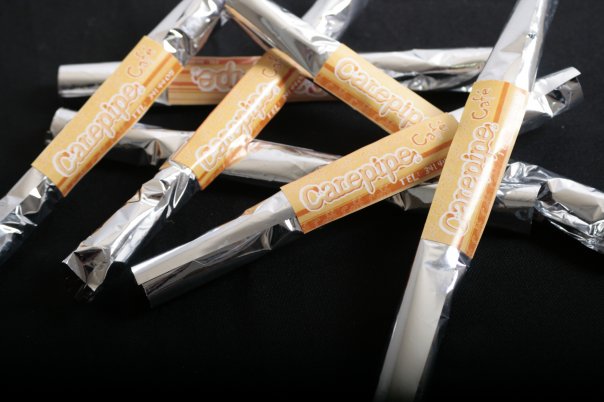 EVALUACIÓN DE LA EFICACIA DEL PROCESO
CAREPIPE
EVALUACIÓN DE LA EFICACIA DEL PROCESO
Actividades planeadas:
Implementación 5´s:
Separar innecesarios
Situar necesarios
Suprimir suciedad
Señalizar anomalías
Seguir mejorando
 
Implementación fábrica visual
ZONA DE DESINFECCIÓN
Actividades realizadas
Implementación 5´s:
Separar innecesarios
Situar necesarios
Suprimir suciedad
Señalizar anomalías
 
Implementación fábrica visual
MANEJO DE DESPERDICIOS Y DESECHOS
Cálculo  de la eficacia:
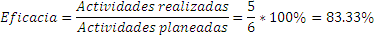